Dynamics and quality of WebRDS
Stanislav Moiseev, Yuliya Savinkova
“Web Survey Methodology” Research Group, NRU HSE
http://soc.hse.ru/en/online/
Agenda
Respondent-Driven Sampling (RDS) 
Research questions
Methods & Data
Results
2
Social research go online
52% of all marketing surveys were online In 2012*

BUT we still have problems with online survey sampling
*According to the ESOMAR statistics
3
RDS
RDS – is a network sample which is starts from “seeds” – initial respondents selected and motivated by researcher
1. Respondents maintain reciprocal relationships with individuals whom they know to be members of the target population.
2. Respondents are all linked to a single component in the network.
3. Sampling is with replacement.
4. Respondents can accurately report their personal network size or, equivalently,
their degree.
5. Peer recruitment is a random selection of the recruiter’s peers.
4
Research questions
Critics insist that assumptions are non-realistic, and impugn quality of the research conducted with RDS (Goel at al. 2010).

Q1: Does final sample comply with the RDS assumption about random selection of the recruiter’s peers; reciprocal relationships between the respondent and members of target population; and ability of the respondent to accurately report their degree?

There is no data about influence of the personal acquaintance on the RDS dynamics and quality. 

Q2: How personal acquaintance between researchers and seeds influence on the on sample dynamics and quality?
5
Data collection
2 online-surveys based on WebRDS in the period from February to June 2013
WebRDS-1
WebRDS-1
WebRDS-2
WebRDS-2
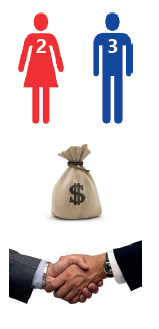 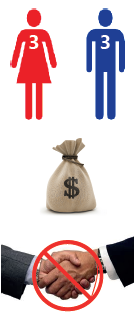 6
Results: RDS assumptions
Both samples did correspond RDS assumptions about reciprocal relationships between the respondent and members of target population and ability of respondents to accurately report their degree.
7
Results: RDS assumptions
Both samples did not correspond to the random selection requirement.
8
Results: dynamic and quality
The sample with seeds personally connected to the researchers had much more effective dynamic of growth: 
  
2 times faster
No reminders

Same result
9
Results: dynamic and quality
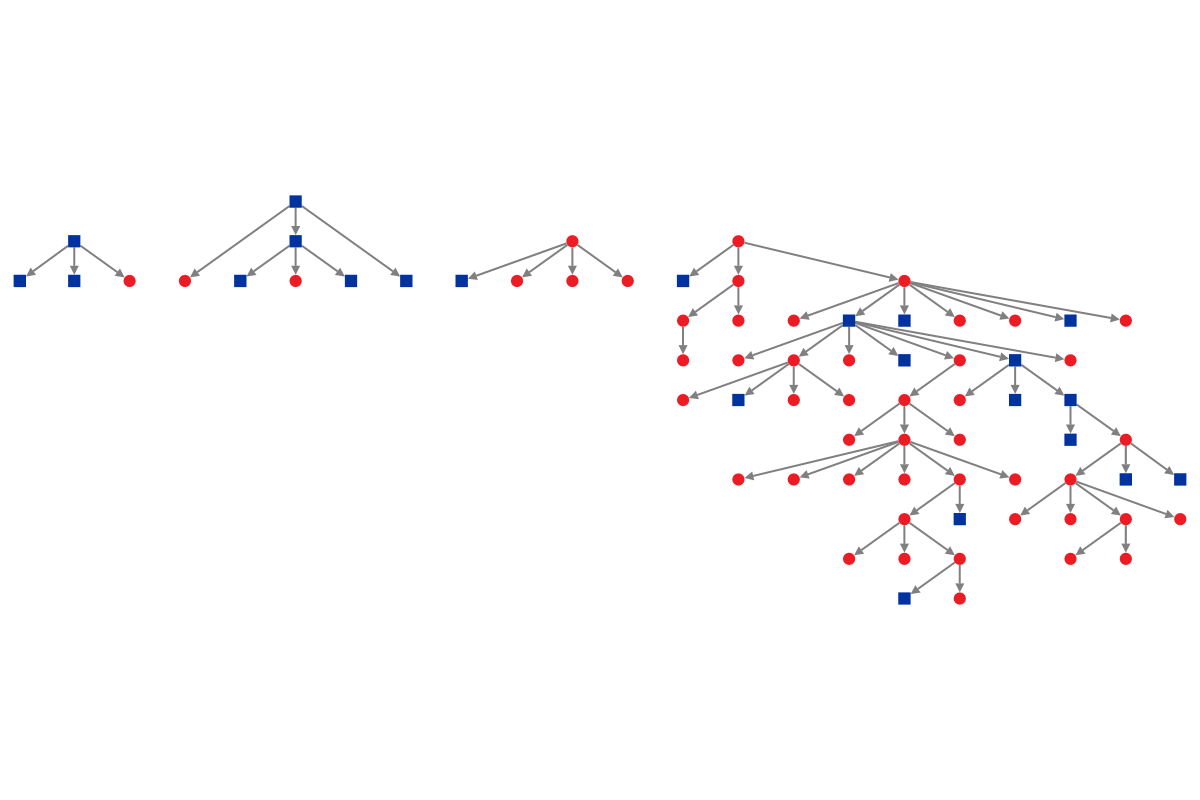 WebRDS-1
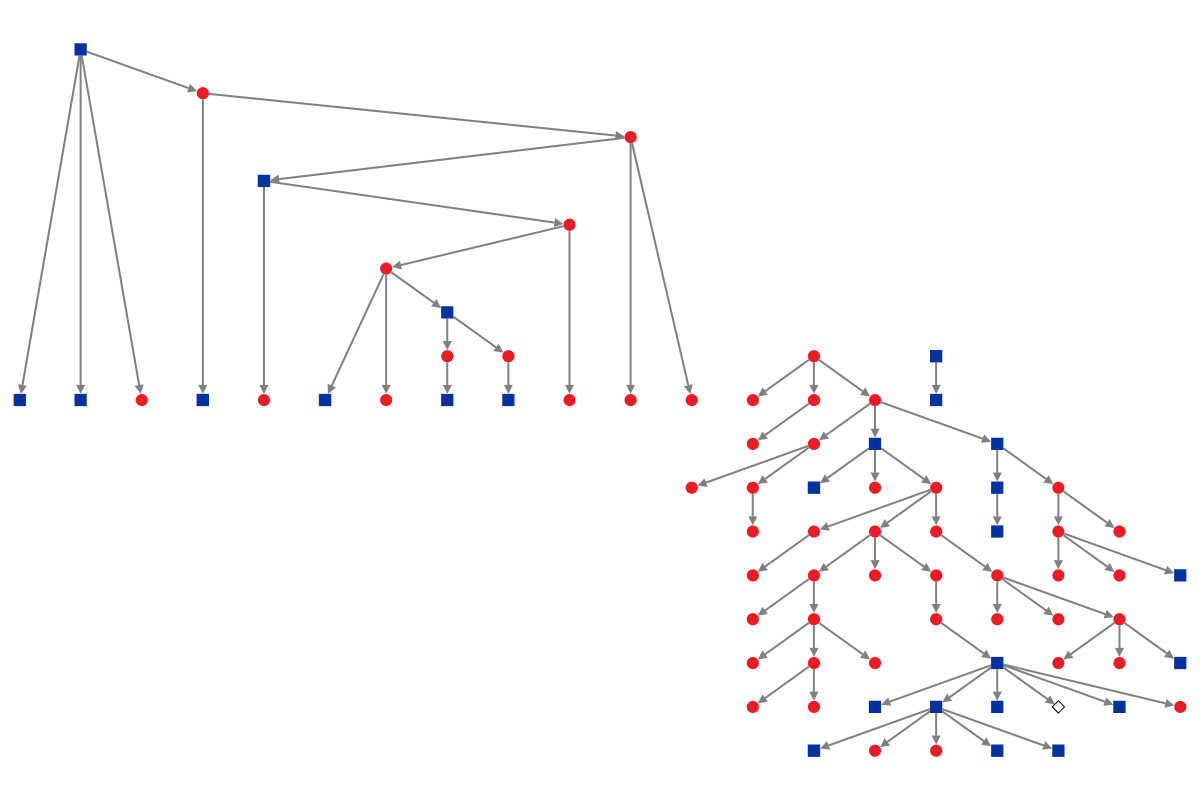 WebRDS-2
10
Results: dynamic and quality
11